FINLAND
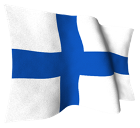 28th November 2016
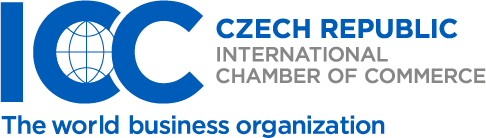 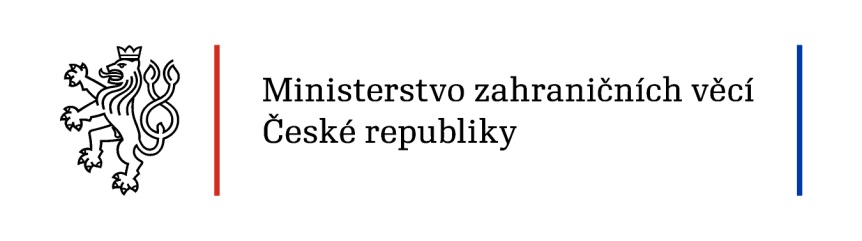 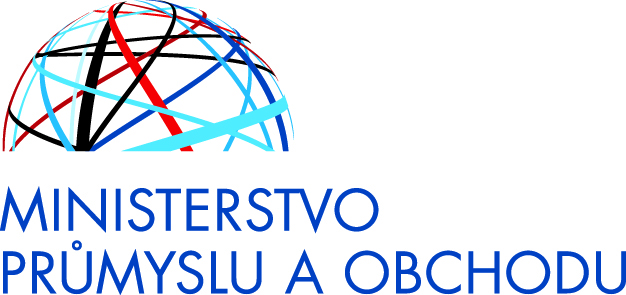 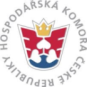 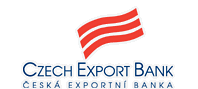 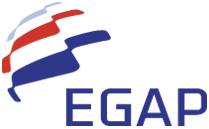 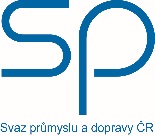 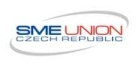 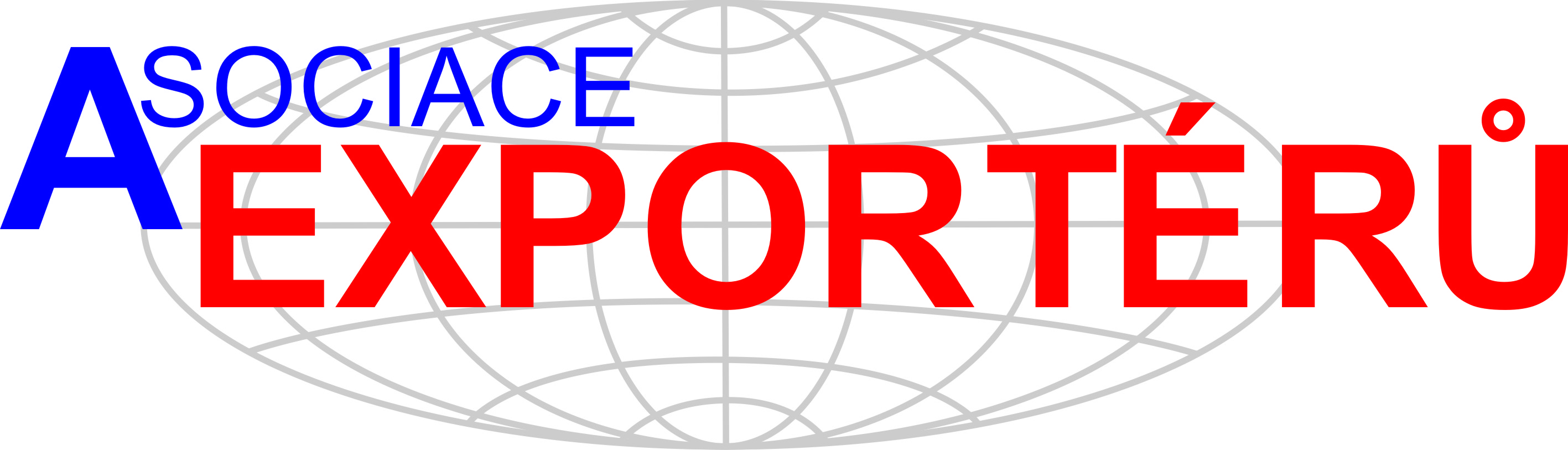 FINLAND
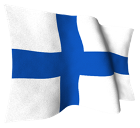 Mr. Karel MACHOTKA
Executive Director of ICC Czech Republic
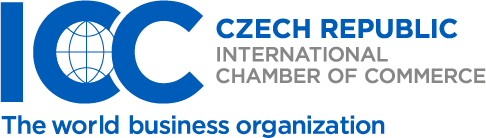 28th November 2016
FINLAND
International Trade (2016, billion USD)*
GDP (PPP, 2015): $225 billion (CZE: $ 332.5 bil.)
GDP per capita (PPP, 2015): $41,100  (CZE: $ 31,600)*
Composition of GDP (2015)
Commodities:electrical and optical equipment, machinery, transport equipment, paper and pulp, chemicals, basic metals; timber

Partners (2015): Germany 13.9%, Sweden 10.1%, US 7%, Netherlands 6.6%, Russia 5.9%, UK 5.2%, China 4.7% 


Commodities: foodstuffs, petroleum and petroleum products, chemicals, transport equipment, iron and steel, machinery, computers, electronic industry products, textile yarn and fabrics, grains
 
Partners(2015):Germany 17%, Sweden 16%, Russia 11%, Netherlands 9.1%, Denmark 4.1%
Export
Import
OECD  Country Risk Classification(10/2016): 0/7
Global Competitiveness Index (2016-2017): 10/138
Doing Business (2016):  13/190
IMD World Competitiveness Yearbook (2016): 20/61
 
S&P (7/2016): AA+ (Stable)
Moody‘s (3/2016): Aa1 (stable)
Rankings**
Ratings
To CZE***:Edible offal of bovine and swine , butter and other fats from milk, seeds of anise and star anise fennel and cumin coriander, wheat flour or meslin, cereal grains otherwise  proccesed, juice plant extracts pectins , animal fats, oils plant fraction chemically modified, sugars, syrups other sugar, artificial honey, molasses, chocolate other food preparations with cocoa, bakery goods, pastries, waffles, rice paper, mushrooms ,canned truffles prepared no vinegar etc.

To FIN*** : Bakery goods, pastries, waffles, rice paper, sweets without cocoa (including white chocolate), fresh hop cones, dried,tricycles, scooters,dolls' carriages,dolls, toys, models, puzzles, furniture rest of the components, lamps advertising indicator light, instruments regulatory control automatic, tyre cord fabric of high-strength thread, carpets and textile floor coverings, tufted, milk, buttermilk, sour cream, leguminous shelled and peeled crushed







 











From CZE:, : bulldozers, reactors, nuclear fuel cells, machine tools for grinding, aircraft paramotor / glider, rescue systems, avionics, Beer made from malt, water, mineral water, soda, containing added sugar or sweeteners, glass drawn, float, drilled ..etc.
Sources: *CIA Factbook, **OECD, Reports.webforum.org, Tradingeconomics.com, Imd.org, DoingBusiness.org ***BusinessInfo.cz
28th November 2016
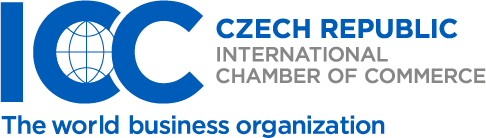